Dickinson College  Budget Training
Using Banner Self-Service
Banner Self Service
Please review “Budgeting Fundamentals” prior  to using Banner Self-Service for the first time.

The concepts and information in this companion  training document will help you to  successfully negotiate and understand the  query results in Banner Self-Service.
Banner Self-Service: Logging In
Banner Self Service Application Through  the Gateway
Banner Self-Service: Logging In
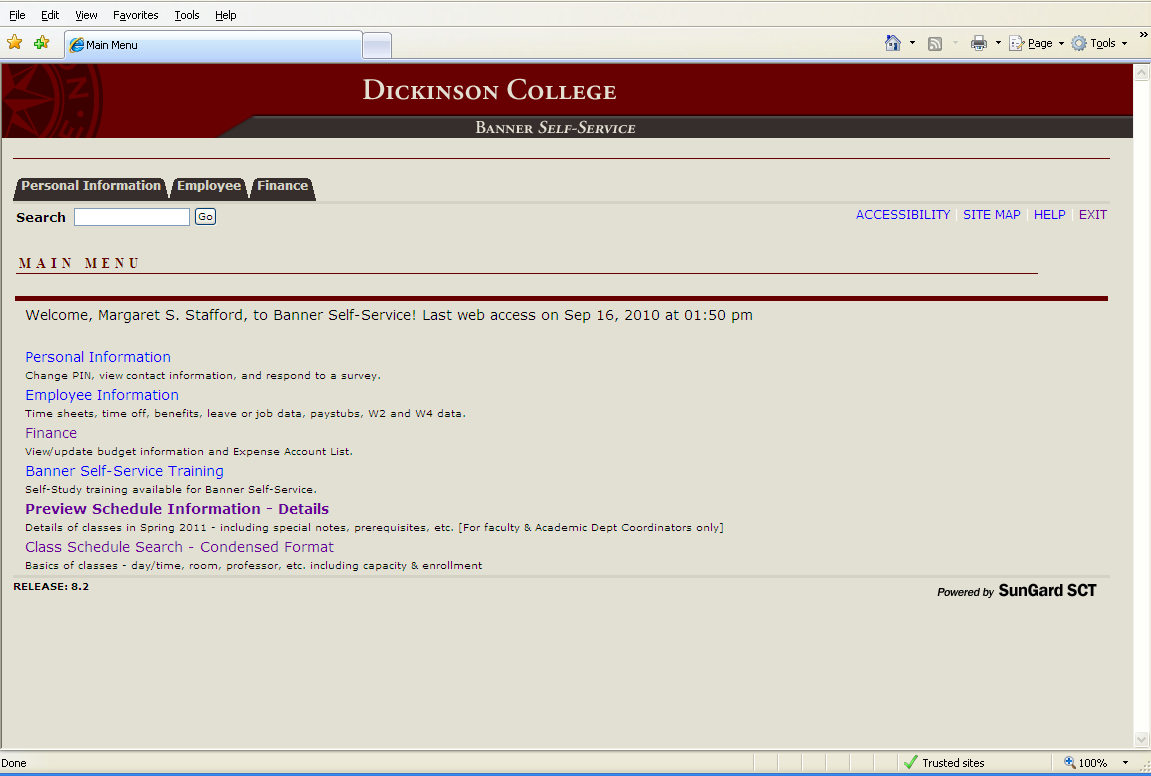 Banner Self-Service: Logging In
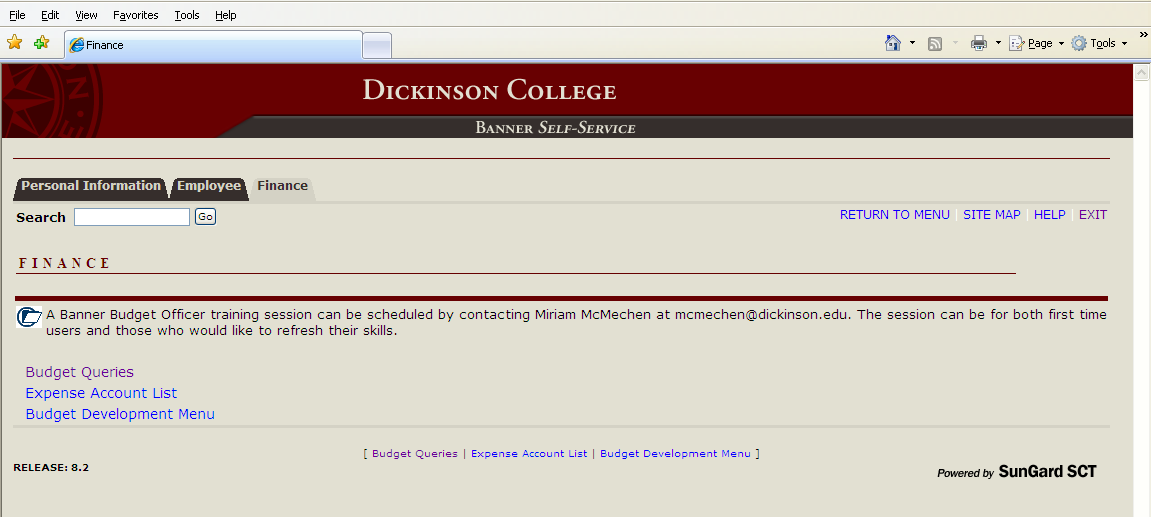 Budget Queries – query current or past budgets
Expense Account List – list of available expense account codes for reference
Budget Development Menu - input future budget (used in the spring) See separate training
manual.
Banner Self-Service: Query
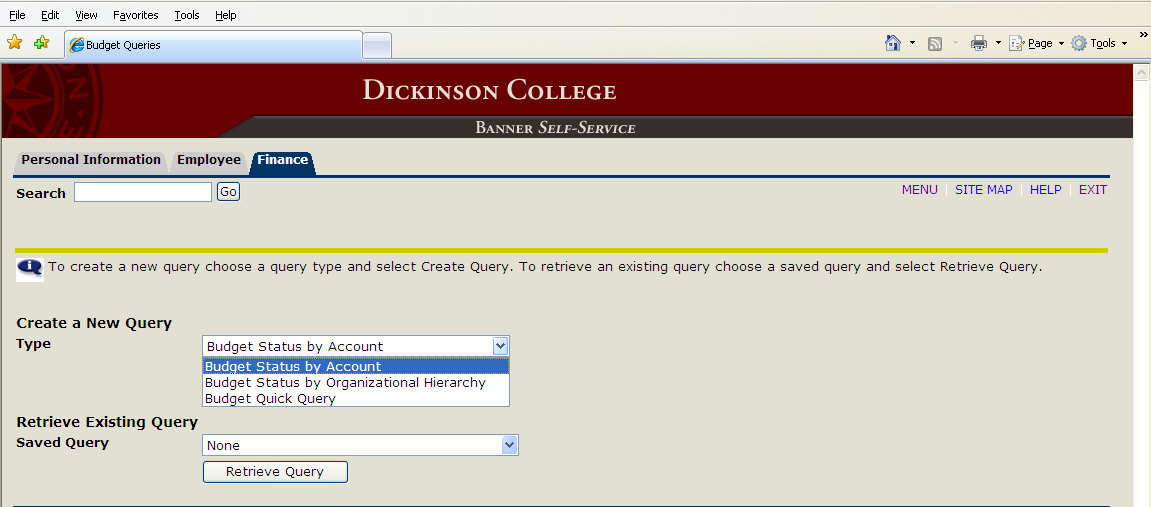 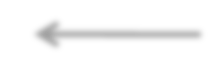 Three Query Types via drop-down box:
Budget Status by Account – build custom query with drill down capabilities – recommended
Budget Status by Organizational Hierarchy – useful for those who monitor several budgets in a  hierarchical structure
Budget Quick Query – defaults built in, but no drill down or download capabilities

Page includes ability to retrieve an previously saved query, as well.
Banner Self-Service: Query
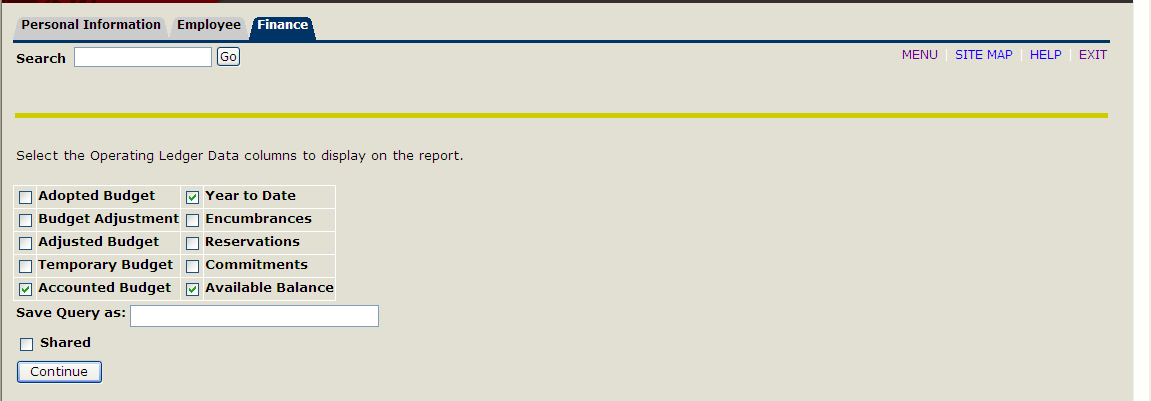 Column  selection  for  query.
Dickinson College currently uses “Adopted Budget” and “Temporary Budget” codes.
“Accounted Budget” is the sum of budget categories, and so is your total available budget.

“Year to Date” is fiscal year’s revenue, expenses, and transfers to date of the query

“Available Balance” is “Accounted Budget” minus “Year to Date”

“Encumbrances” list open Purchase Orders.

Dickinson College does not use “Reservations.”

“Commitments” is the sum of “Encumbrances” and “Reservations.”
Banner Self-Service: Query
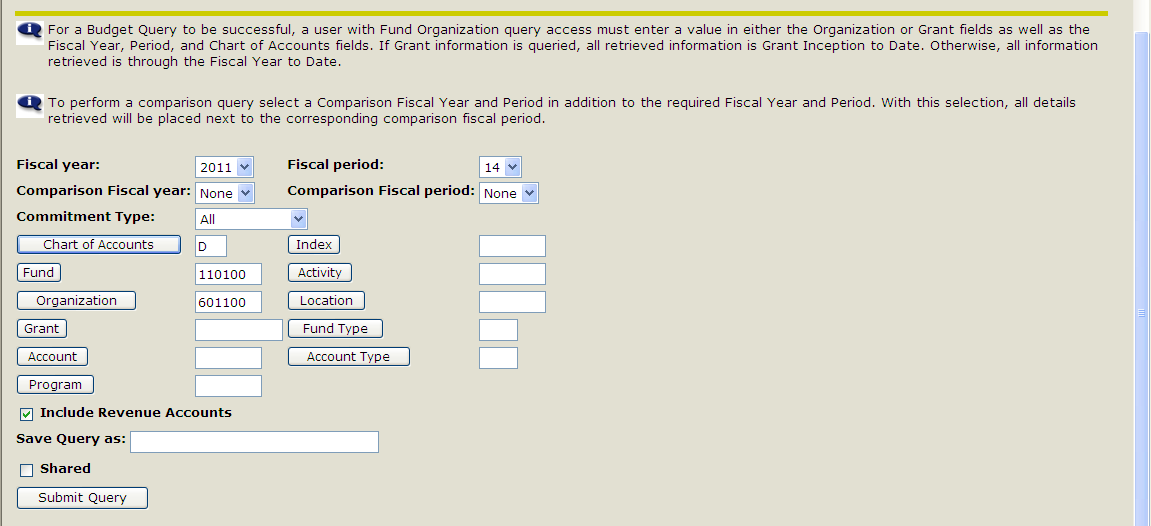 To generate a query, you must input:
Fiscal Year
Fiscal Period (01=July, 02=August, 03=September, etc.)
Chart of Accounts: Enter “D” for Dickinson
Fund
Organization
Note the following:
“Commitment Type” field defaults to “All”
Check “Include Revenue Accounts” checkbox if you want to retrieve revenue data
Banner Self-Service: Query
Query Tips:
Entering Fund and Organization (no account, program, activity, or location) allows you
to query all account lines in your budget and get bottom line budget totals.
Data is cumulative within the fiscal year. Inputting Fiscal Period “01” will give you data  from July; however, inputting “Fiscal Period “02” will give you July and August data. This  reporting tool does not have the functionality to give you a snapshot of one month  (other than July.)
All choices inputted into fields will remain until changed. When you return to the tool
next time, the fields will be populated with the choices made in last query.
Since it is easy to forget to change the “Fiscal Period” field, we recommend inputting  “14”. (“14” is the accrual period – entries made after the year close.) This choice will  pull all the data to date throughout the year.
To query only your Student Wage Budget lines, input “6%” in the “Account” field. To  query only your Operating Budget lines, input “7%” in the “Account field. (Note of  Caution: If you have any transfers,“8’s”, against your operating budget, you will need to  query those separately with “8%” and add them to or subtract them from the results of  your “7%” query.
Activity Codes allow one to track a program or event within a larger budget. Enter  Fund, Organization, and Activity numbers to query on all account lines.
Banner Self-Service: Query Results
Sample Operating Budget Query – recommended columns
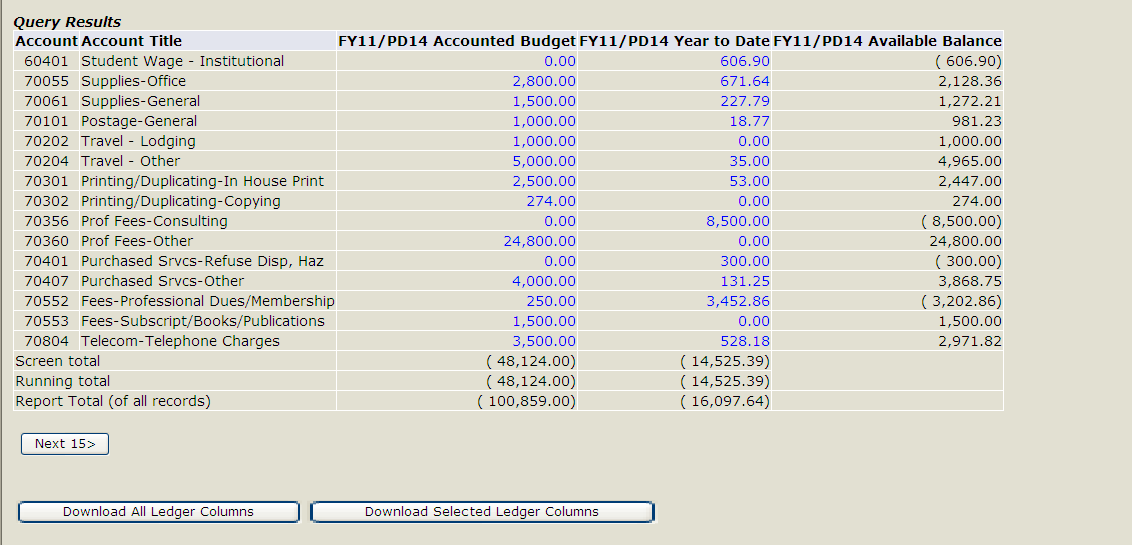 Indicates  that page  cannot  display all  account  lines
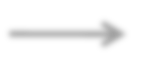 If not all lines display on one page, the following Totals rows will appear:  “Screen total” = total for rows currently displayed on screen.
“Running total” = total for pages you have clicked through. For example, if your lines are  displayed across 3 pages and you are displaying page 2, then the running total will equal the sum  of page 1 plus page 2.
“Report total (of all records)” = sum for all pages in the query regardless of the page you are  displaying.
Banner Self-Service: Query Results
Any number that is “blue” is an active link with drill down capabilities to retrieve more detail.
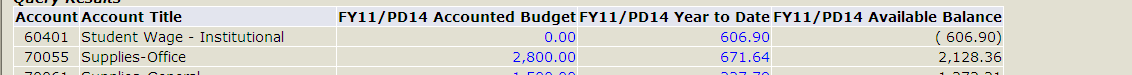 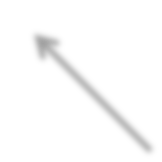 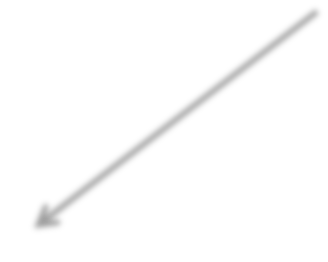 Click here for detail
Results
Detail:
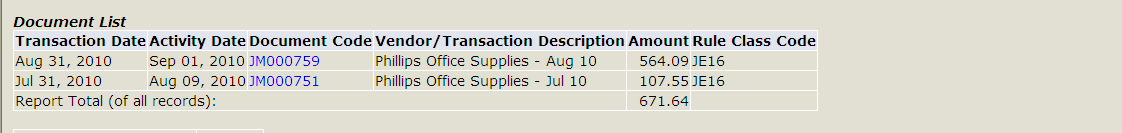 Banner Self-Service: Download
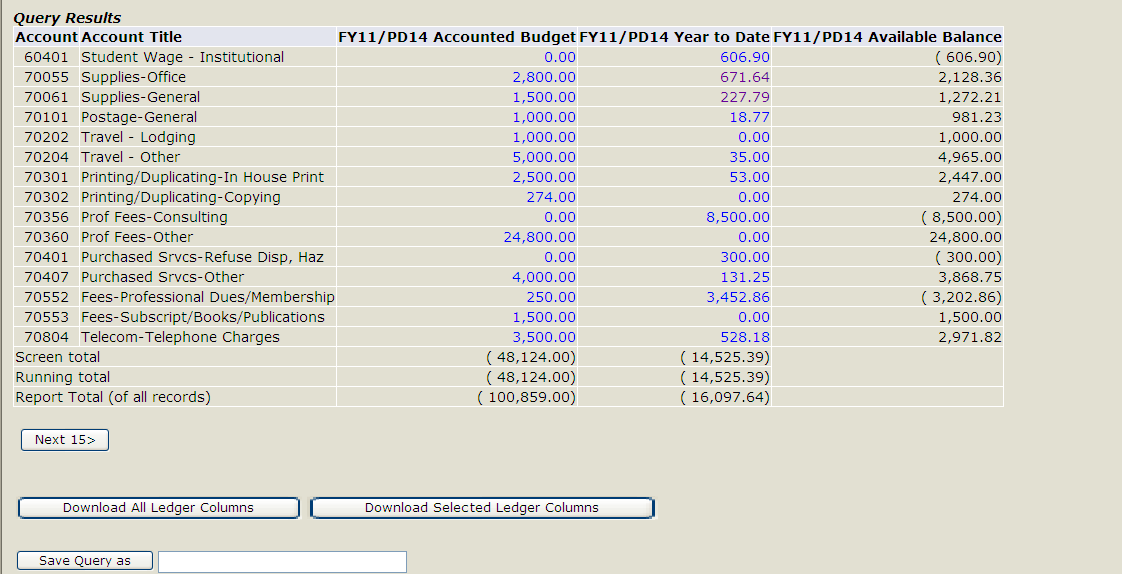 Download data to Excel Spreadsheet.
Option 1: Download Selected Ledger Columns – downloads columns you selected for the  query and are currently displayed - recommended
Option 2: Download All Ledger Columns – downloads all possible columns even if not
selected for current display. (All choices listed on page with checkboxes.)

Tip: Spreadsheet will need some formatting to make a presentable report.
Banner Self-Service: Computation
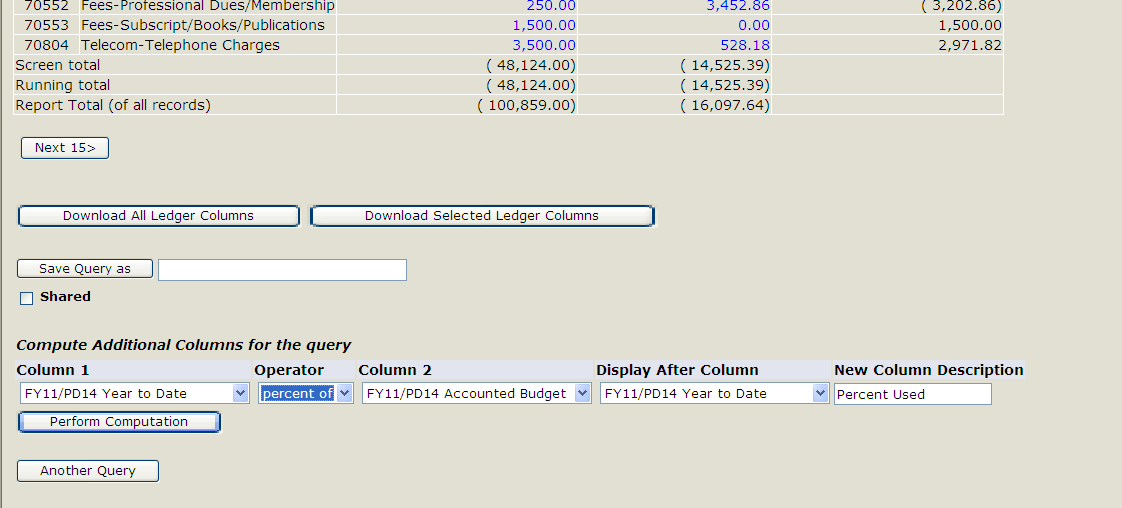 Example: Add column that shows percent of budget used to date.
Column 1: Select “FY11/PD14 Year to Date”
Operator: Select “percent of”
Column 2: Select “FY11/PD14 Accounted Budget
Display After Column: Select “FY11/PD14 Year to Date”
New Column Description: “Percent Used”
Click “Perform Computation” button
Results on next slide.
Banner Self-Service: Computation
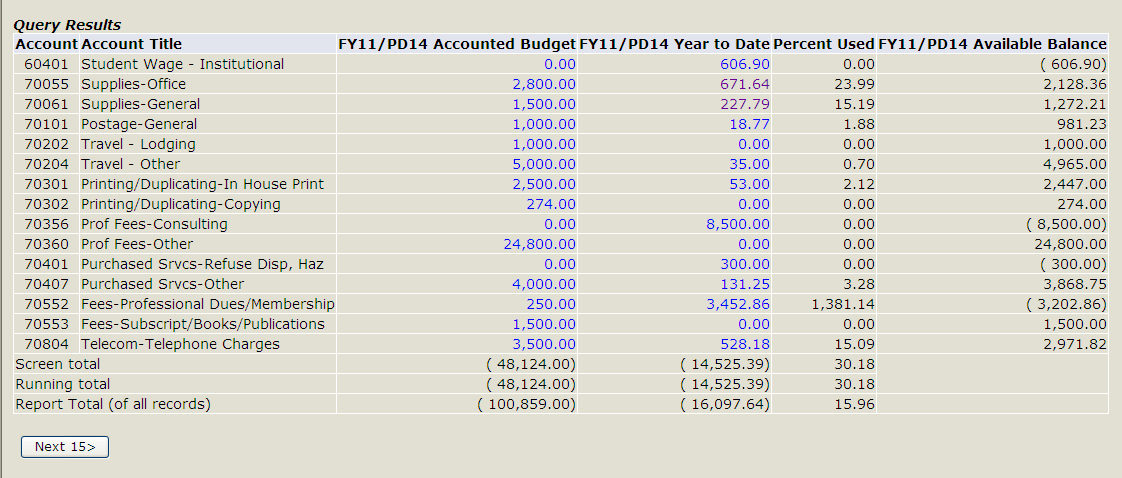 Example:  23.99% of
budget has  been used  to date in  this line
Note: If no budget exists in a line, “0.00” will display when actually the line is over budget.
Computation column can be removed with “Remove Computation” button.  Other computation options are available in drop-down box.
Banner Self-Service: Sample
Sample: Operating Budget
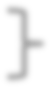 Student Wages 6’s
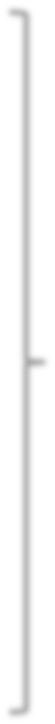 Operating Expenses  7’s
Determine amount  available to spend  by subtracting Year-  to-Date from  Accounted Budget
Budget
Expenses  to date
Budget minus  Year-to-Date
Banner Self-Service: Sample
Only column necessary in query
Sample: Restricted Fund
is “Year to Date”
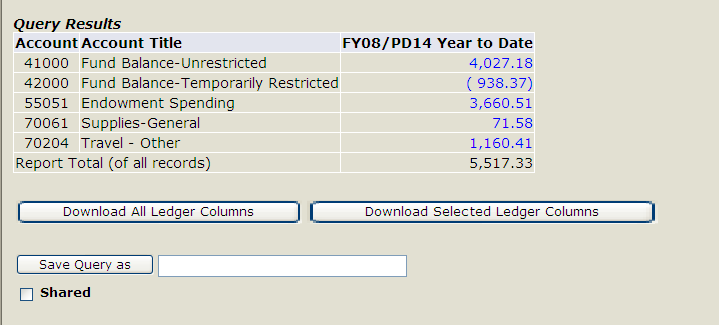 Add “4’s” together to get  beginning fund Balance
Revenue-5’s-add to Fund Balance
Expenses-7’s-subtract from Fund Balance  Available Funds

Tip: You must have “Include Revenue  Accounts” checkbox checked to see  “Fund Balance” account lines.
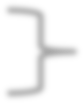 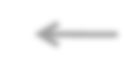 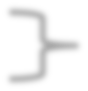 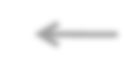 Remember that payroll (other than student payroll) does not show in Banner Self-Service.  If you know that payroll is being paid from a restricted fund, please contact the Budget  Office for that information and to obtain your true Report Total.
Banner Self-Service: Compare Years
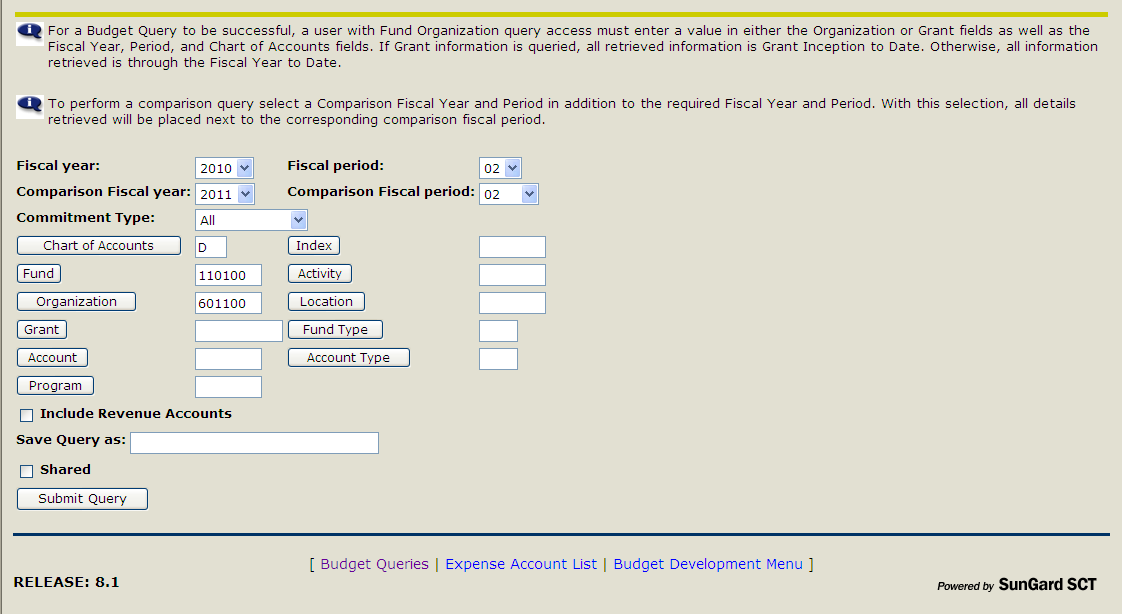 Example:  Compare Budget  and Year-to-Date  for FY11 and  FY11 as of end of  August (period  02). Results on  next slide.
Banner Self-Service: Compare Years
Sample Operating Budget: Comparing FY11 to FY10, end of August
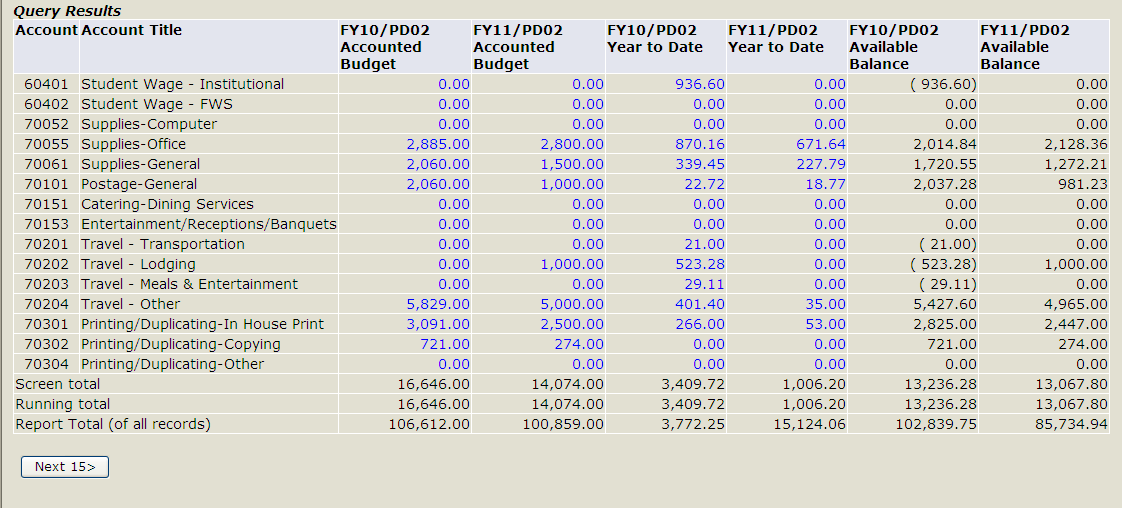 FY10 Budget  compared to FY11
FY10 Year to Date  compared to FY11